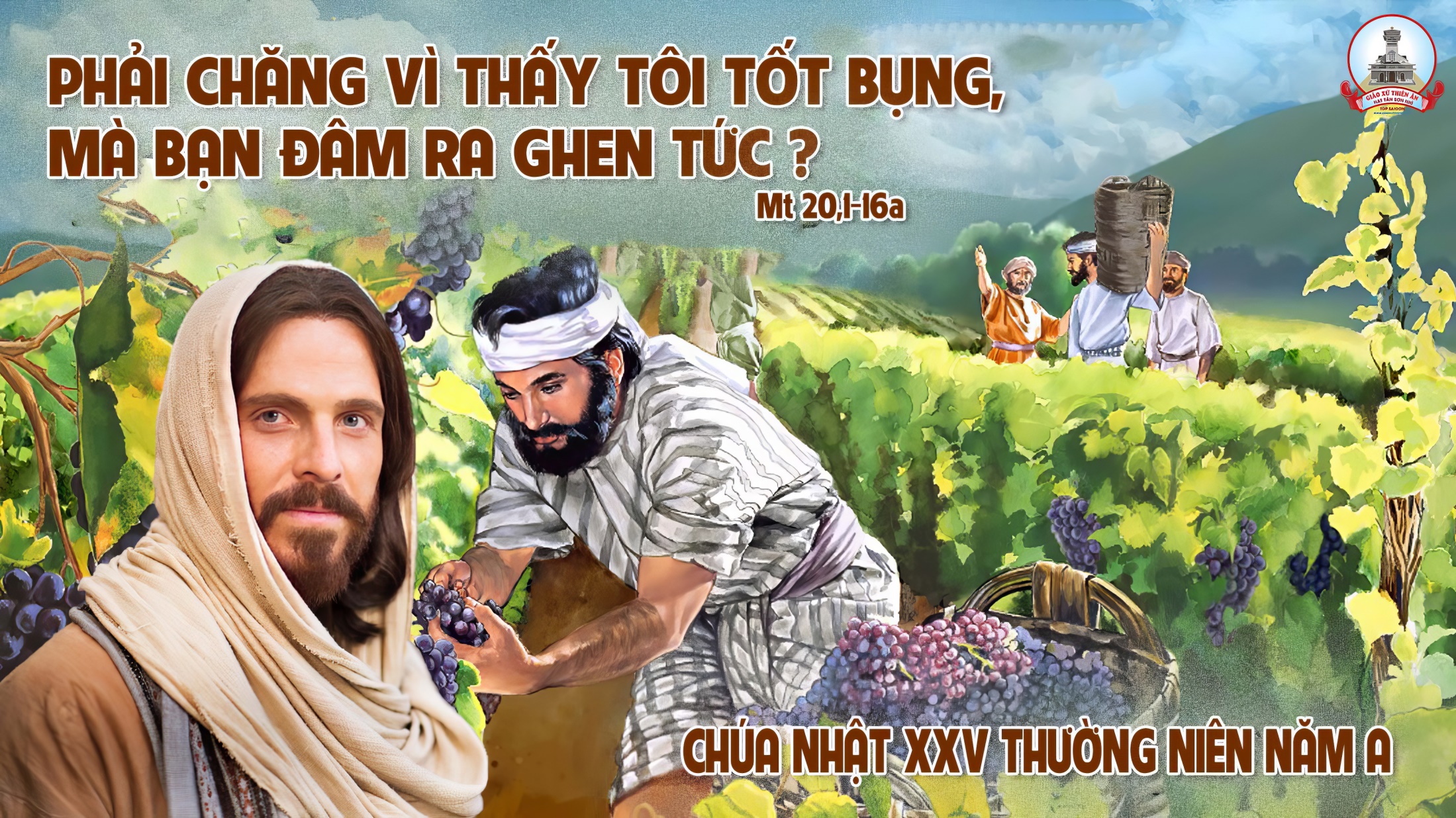 TẬP HÁT CỘNG ĐOÀN
Đk: Chúa ở gần những ai cầu khẩn Chúa.
Tk1: Lạy Chúa con ngày ngày xin tán dương, xin ca tụng Danh Chúa muôn đời. Chúa cao trọng rất đáng ca ngợi, cao trọng vô biên, chẳng ai người dò thấu tận suy.
Alleluia - Alleluia:
Lạy Chúa, xin mở lòng chúng con, để chúng con biết lắng nghe lời Con Chúa phán dạy.
Alleluia …
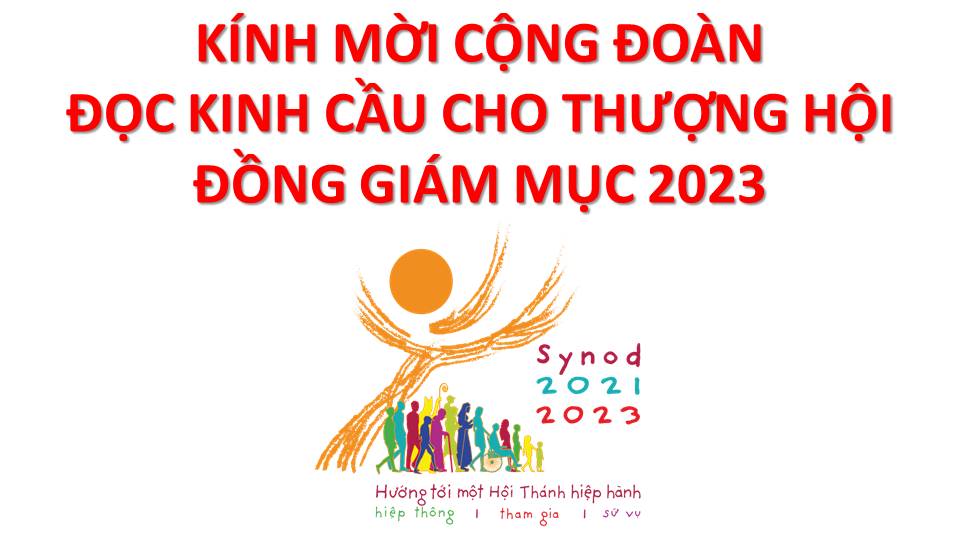 Lạy Chúa Thánh Thần là Ánh sáng Chân lý vẹn toàn,Chúa ban những ân huệ thích hợp cho từng thời đại, và dùng nhiều cách thế kỳ diệu để hướng dẫn Hội Thánh,
này chúng con đang chung lời cầu nguyện cho cácGiám mục, và những người tham dự Thượng Hội đồng Giám mục thế giới.
Xin Chúa làm nên cuộc Hiện Xuống mới trong đời sống HộiThánh, xin tuôn tràn trên các Mục tử ơn khôn ngoan và thông hiểu, gìn giữ các ngài luôn hiệp thông với nhau trong Chúa,
để các ngài cùng nhau tìm hiểu những điều đẹp ý Chúa, và hướng dẫn đoàn Dân Chúa thực thi những điều Chúa truyền dạy.
Các giáo phận Việt Nam chúng con, luôn muốn cùng chung nhịp bước với Hội Thánh hoàn vũ, xin cho chúng con biết đồng cảm với nỗi thao thức của các Mục tử trên toàn thế giới, ngày càng ý thức hơn về tình hiệp thông,
thái độ tham gia và lòng nhiệt thành trong sứ vụ của HộiThánh, Nhờ lời chuyển cầu của Đức Trinh Nữ Maria, Nữ Vương các Tông đồ và là Mẹ của Hội Thánh,
Chúng con dâng lời khẩn cầu lên Chúa, là đấng hoạt động mọi nơi mọi thời, trong sự hiệp thông với Chúa Cha và Chúa Con, luôn mãi mãi đến muôn đời. Amen.
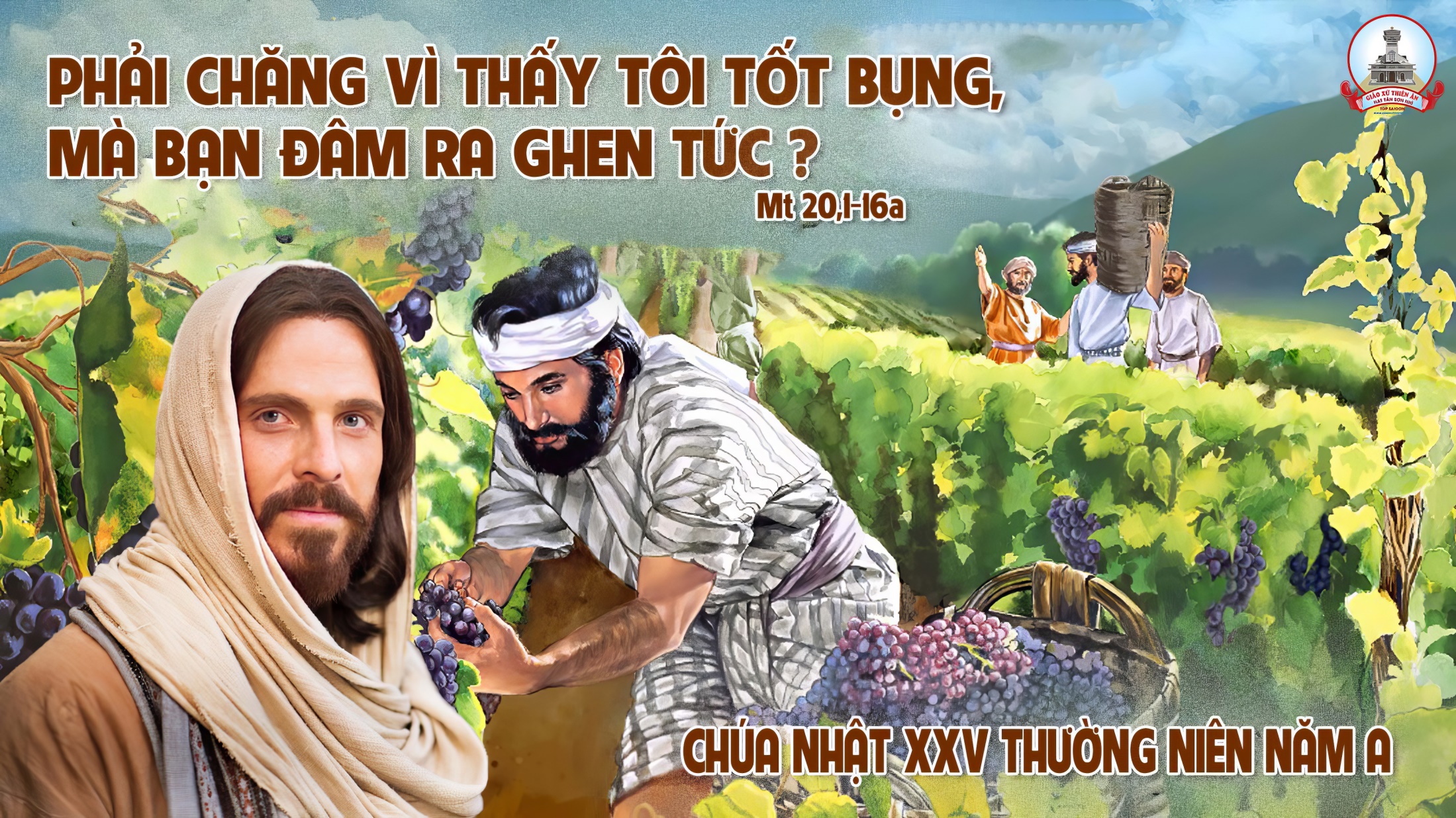 Ca Nhập LễVào Thánh LễLm. Nguyễn Duy
Đk: Lòng con hân hoan tin tưởng và hy vọng, cùng với anh em chung lời ngợi khen Chúa. Hợp trong Giê-su nên một thân duy nhất, hiến dâng cuộc đời làm của lễ tình yêu.
Tk1: Bao đêm ngày lòng con luôn khấn nguyện, đến thánh điện tìm sức sống vô biên. Con đêm ngày hằng mơ về bên Chúa, Chúa chính là nguồn suối bình yên.
Đk: Lòng con hân hoan tin tưởng và hy vọng, cùng với anh em chung lời ngợi khen Chúa. Hợp trong Giê-su nên một thân duy nhất, hiến dâng cuộc đời làm của lễ tình yêu.
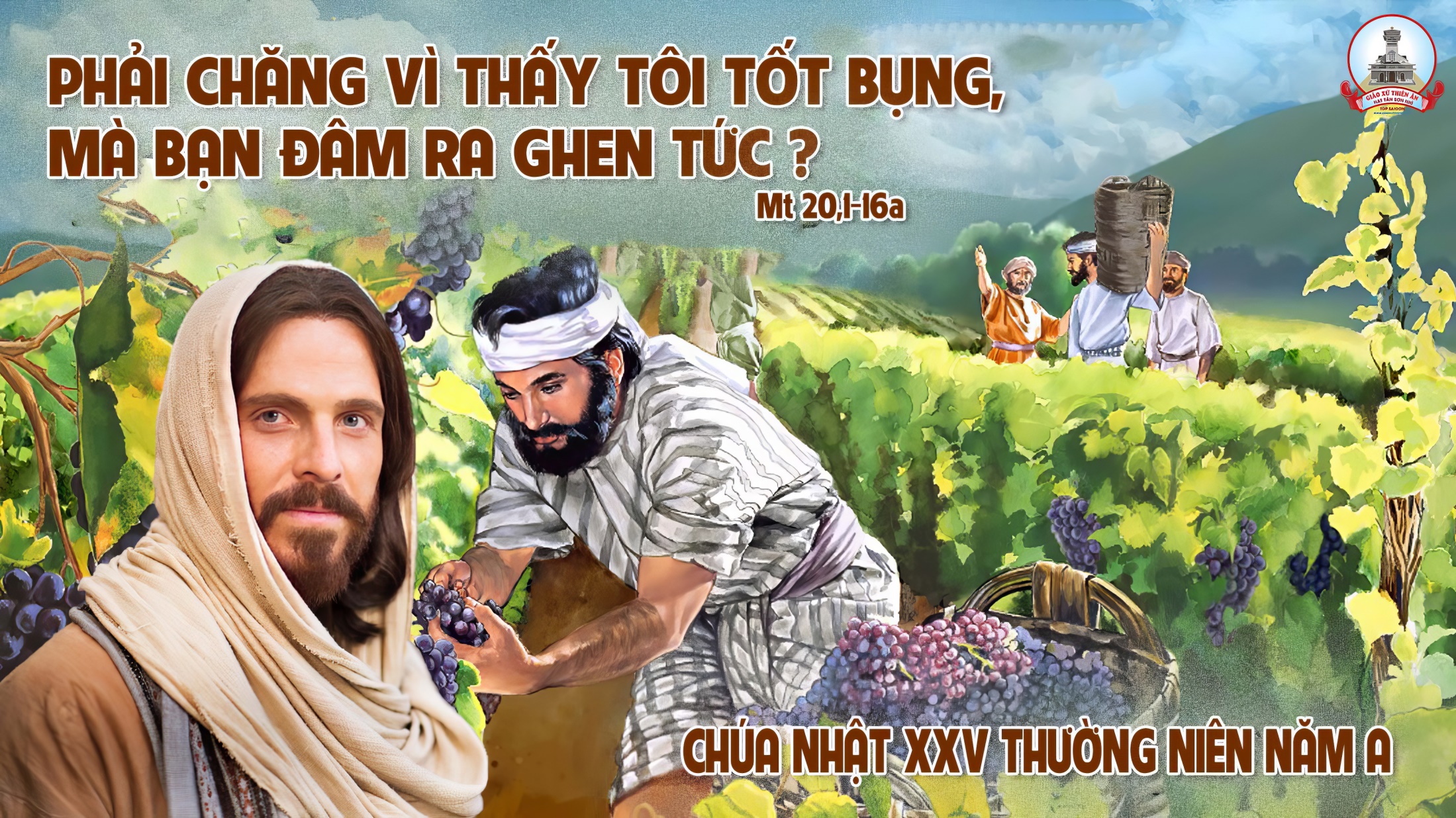 KINH VINH DANH
Chủ tế: Vinh danh Thiên Chúa trên các tầng trời.A+B: Và bình an dưới thế cho người thiện tâm.
A: Chúng con ca ngợi Chúa.
B: Chúng con chúc tụng Chúa. A: Chúng con thờ lạy Chúa. 
B: Chúng con tôn vinh Chúa.
A: Chúng con cảm tạ Chúa vì vinh quang cao cả Chúa.
B: Lạy Chúa là Thiên Chúa, là Vua trên trời, là Chúa Cha toàn năng.
A: Lạy con một Thiên Chúa,            Chúa Giêsu Kitô.
B: Lạy Chúa là Thiên Chúa, là Chiên Thiên Chúa là Con Đức Chúa Cha.
A: Chúa xóa tội trần gian, xin thương xót chúng con.
B: Chúa xóa tội trần gian, xin nhậm lời chúng con cầu khẩn.
A: Chúa ngự bên hữu Đức Chúa Cha, xin thương xót chúng con.
B: Vì lạy Chúa Giêsu Kitô, chỉ có Chúa là Đấng Thánh.
Chỉ có Chúa là Chúa, chỉ có Chúa là đấng tối cao.
A+B: Cùng Đức Chúa Thánh Thần trong vinh quang Đức Chúa Cha. 
Amen.
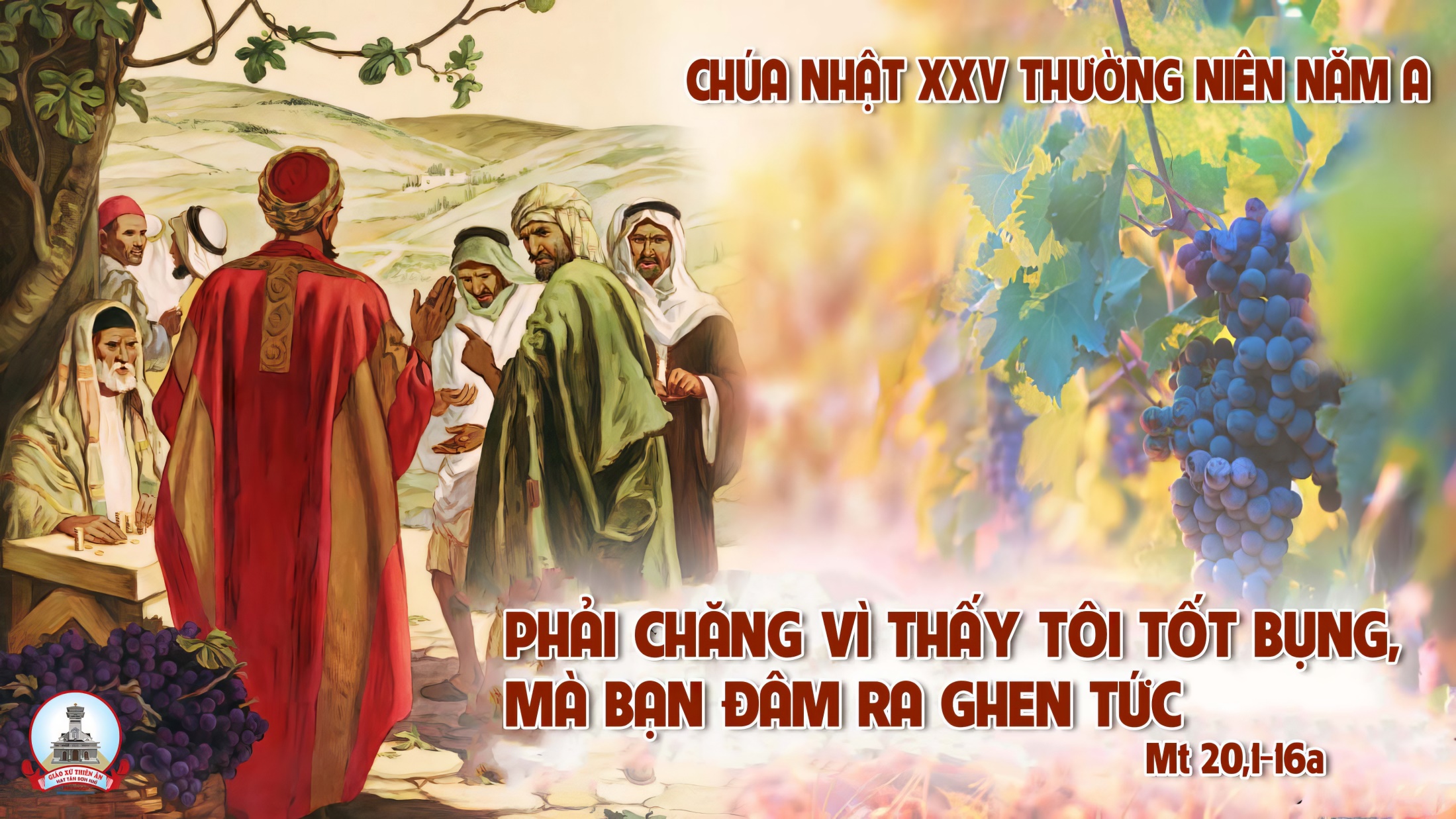 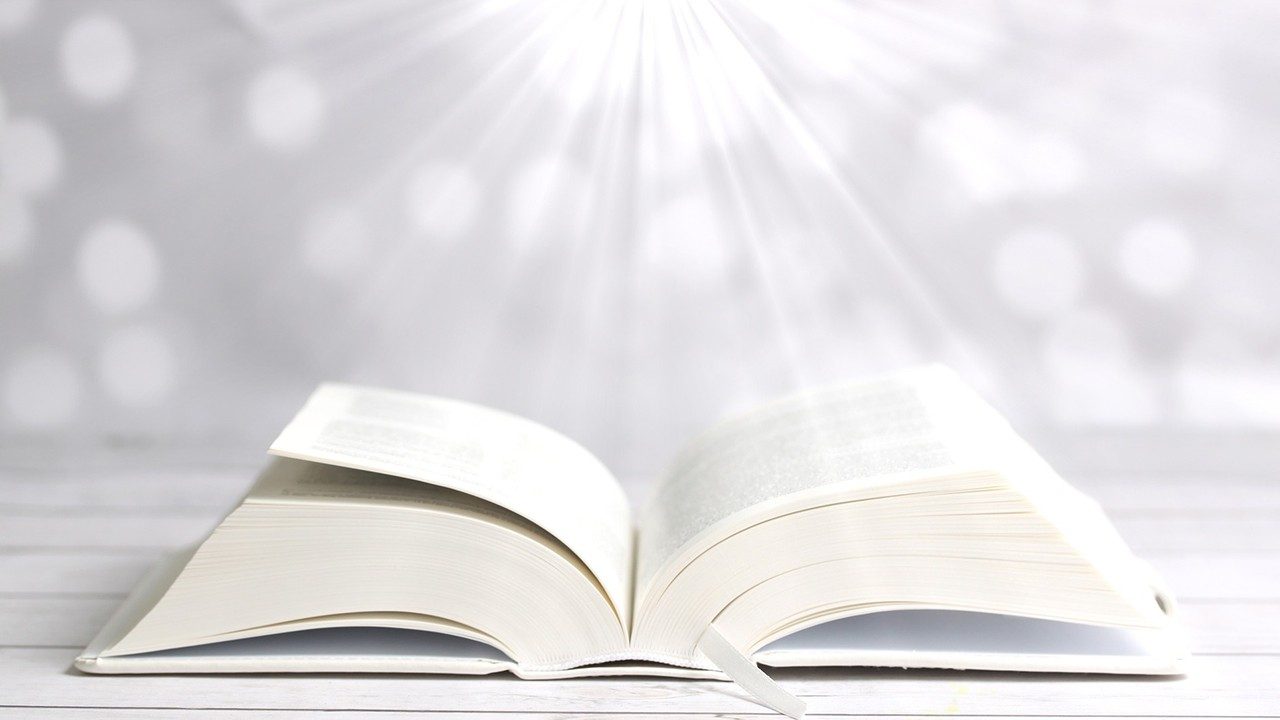 Bài đọc 1.
Bài trích sách ngôn sứ I-sai-a.
Tư tưởng của ta không phải là tư tưởng của các ngươi.
Thánh Vịnh 144Chúa Nhật XXV Thường NiênNăm A
Đk: Chúa ở gần những ai cầu khẩn Chúa.
Tk1: Lạy Chúa con ngày ngày xin tán dương, xin ca tụng Danh Chúa muôn đời. Chúa cao trọng rất đáng ca ngợi, cao trọng vô biên, chẳng ai người dò thấu tận suy.
Đk: Chúa ở gần những ai cầu khẩn Chúa.
Tk2: Thật Chúa nhân hậu và hay xót thương, không mau giận nhưng sẵn ân tình. Chúa nhân hậu với hết mọi người, tỏ lòng khoan dung với muôn loài Ngài đã dựng nên.
Đk: Chúa ở gần những ai cầu khẩn Chúa.
Tk3:  Đường lối của Ngài đều thật chí công. Bao công việc chan chứa ân tình. Chúa ở gần những kẻ kêu nài, những kẻ chuyên chăm biết tâm thành cầu khấn Ngài liên.
Đk: Chúa ở gần những ai cầu khẩn Chúa.
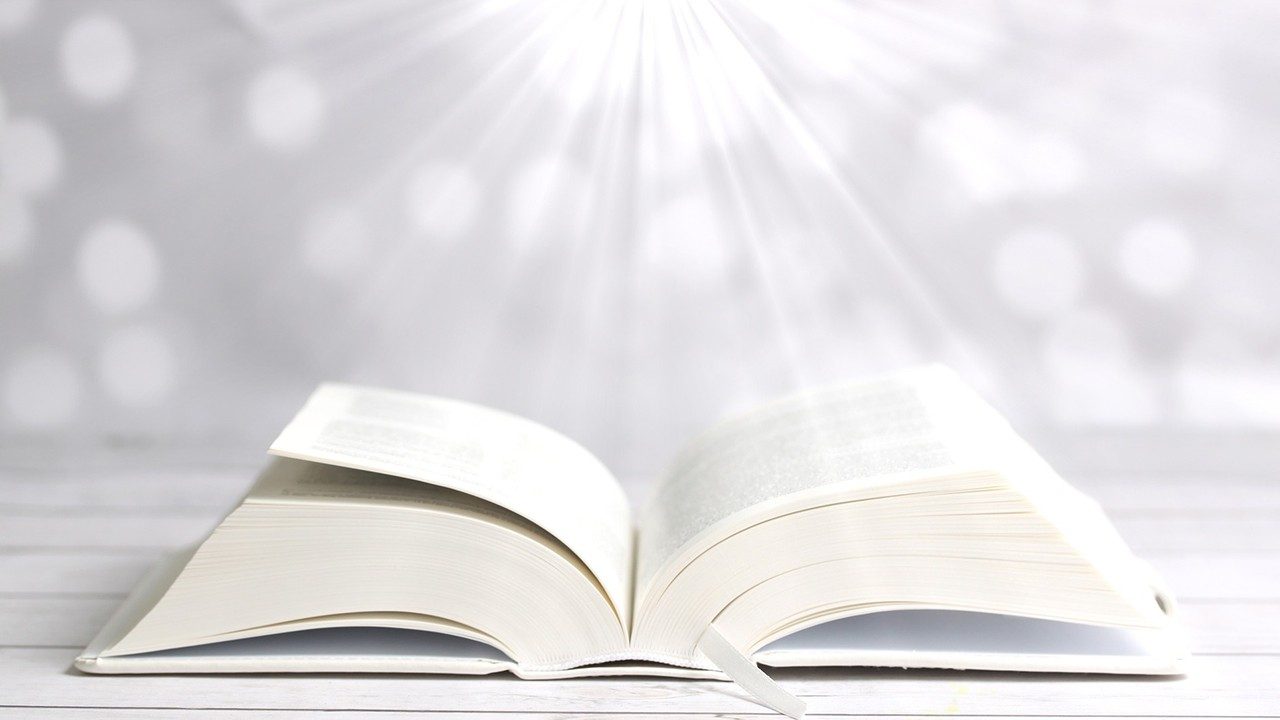 Bài đọc 2.
Bài trích thư thánh Phao-lô tông đồ gửi tín hữu Phi-líp-phê.
Đối với tôi, sống là Đức Kitô.
Alleluia - Alleluia:
Lạy Chúa, xin mở lòng chúng con, để chúng con biết lắng nghe lời Con Chúa phán dạy.
Alleluia …
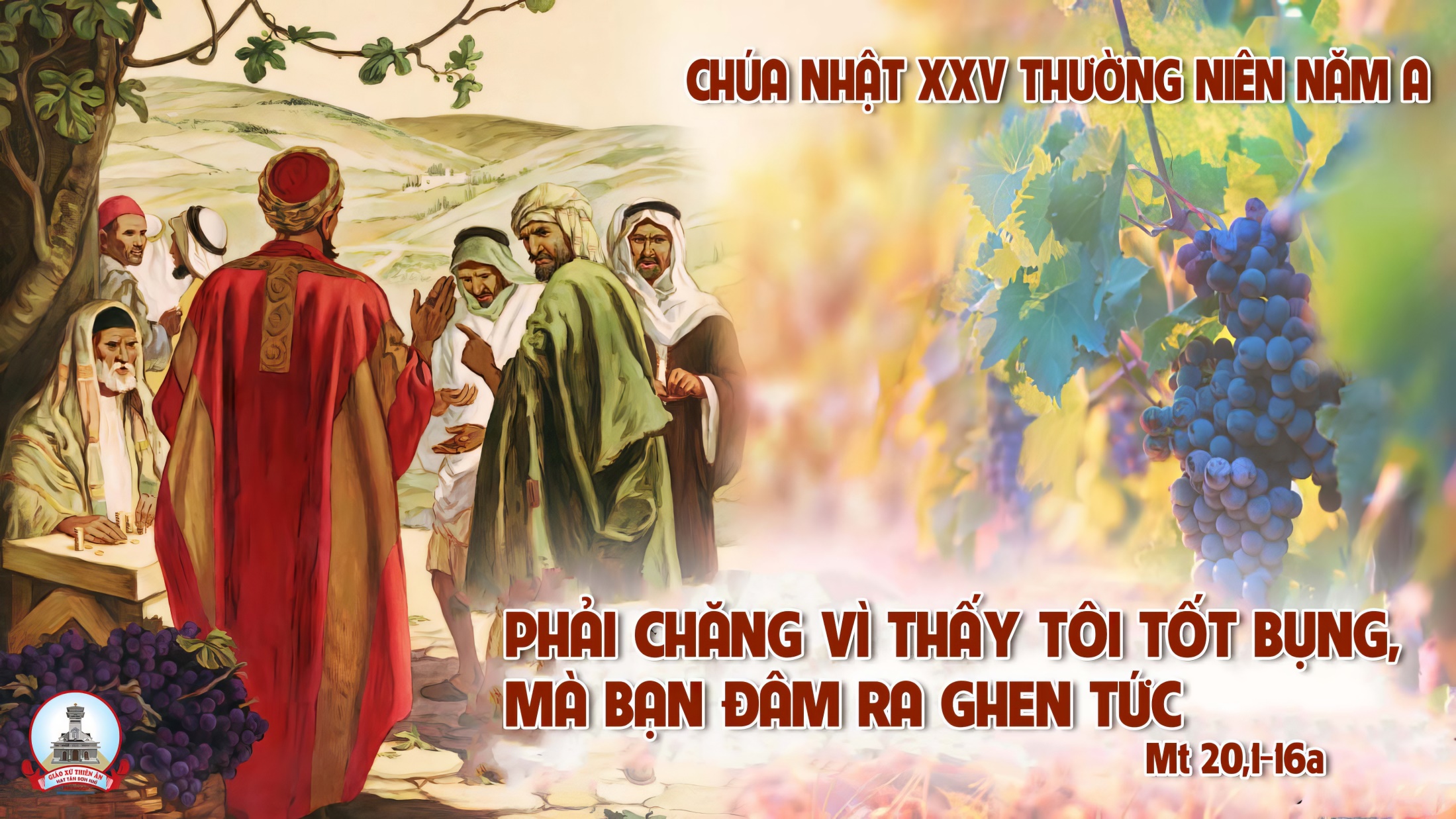 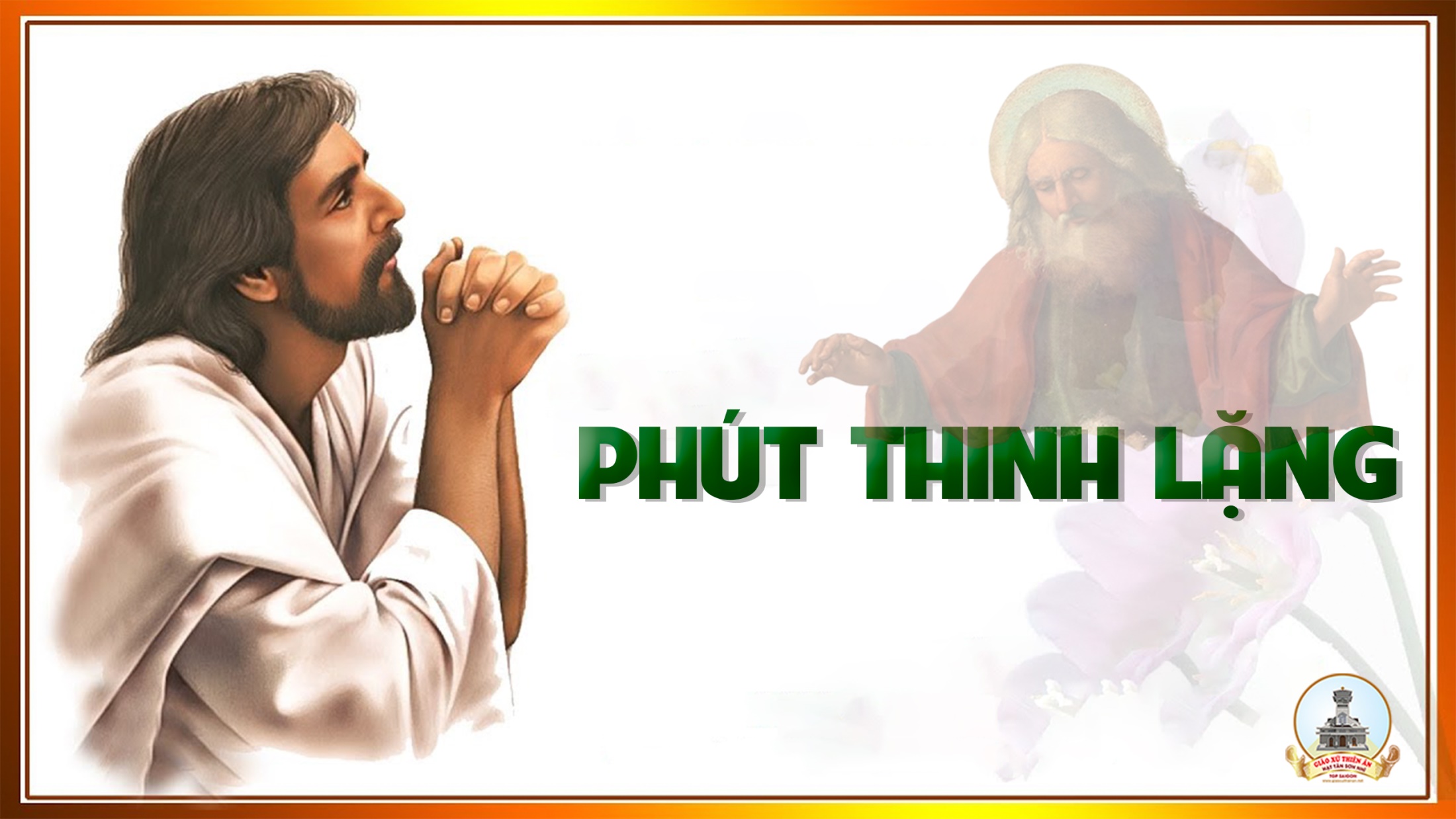 KINH TIN KÍNH
Tôi tin kính một Thiên Chúa là Cha toàn năng, Đấng tạo thành trời đất, muôn vật hữu hình và vô hình.
Tôi tin kính một Chúa Giêsu Kitô, Con Một Thiên Chúa, Sinh bởi Đức Chúa Cha từ trước muôn đời.
Người là Thiên Chúa bởi Thiên Chúa, Ánh Sáng bởi Ánh Sáng, Thiên Chúa thật bởi Thiên Chúa thật,
được sinh ra mà không phải được tạo thành, đồng bản thể với Đức Chúa Cha: nhờ Người mà muôn vật được tạo thành.
Vì loài người chúng ta và để cứu độ chúng ta, Người đã từ trời xuống thế.
Bởi phép Đức Chúa Thánh Thần, Người đã nhập thể trong lòng Trinh Nữ Maria, và đã làm người.
Người chịu đóng đinh vào thập giá vì chúng ta, thời quan Phongxiô Philatô; Người chịu khổ hình và mai táng, ngày thứ ba Người sống lại như lời Thánh Kinh.
Người lên trời, ngự bên hữu Đức Chúa Cha, và Người sẽ lại đến trong vinh quang để phán xét kẻ sống và kẻ chết, Nước Người sẽ không bao giờ cùng.
Tôi tin kính Đức Chúa Thánh Thần là Thiên Chúa và là Đấng ban sự sống, Người bởi Đức Chúa Cha và Đức Chúa Con mà ra,
Người được phụng thờ và tôn vinh cùng với Đức Chúa Cha và Đức Chúa Con: Người đã dùng các tiên tri mà phán dạy.
Tôi tin Hội Thánh duy nhất thánh thiện công giáo và tông truyền.
Tôi tuyên xưng có một Phép Rửa để tha tội. Tôi trông đợi kẻ chết sống lại và sự sống đời sau. Amen.
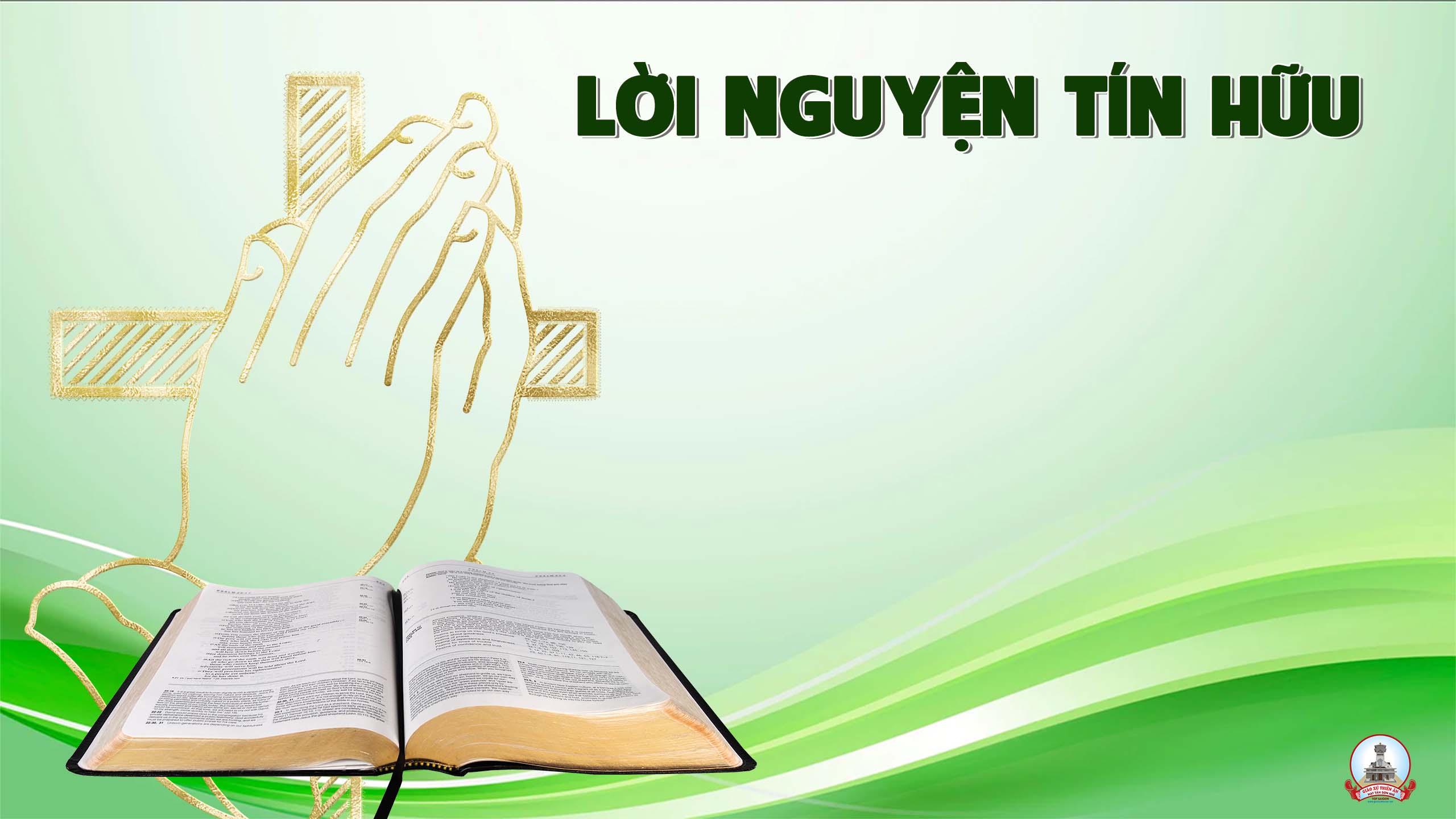 Thiên Chúa là tình yêu. Người yêu thương và muốn cứu độ hết thảy mọi người. Chúng ta cùng cảm tạ Chúa và dâng lời cầu xin.
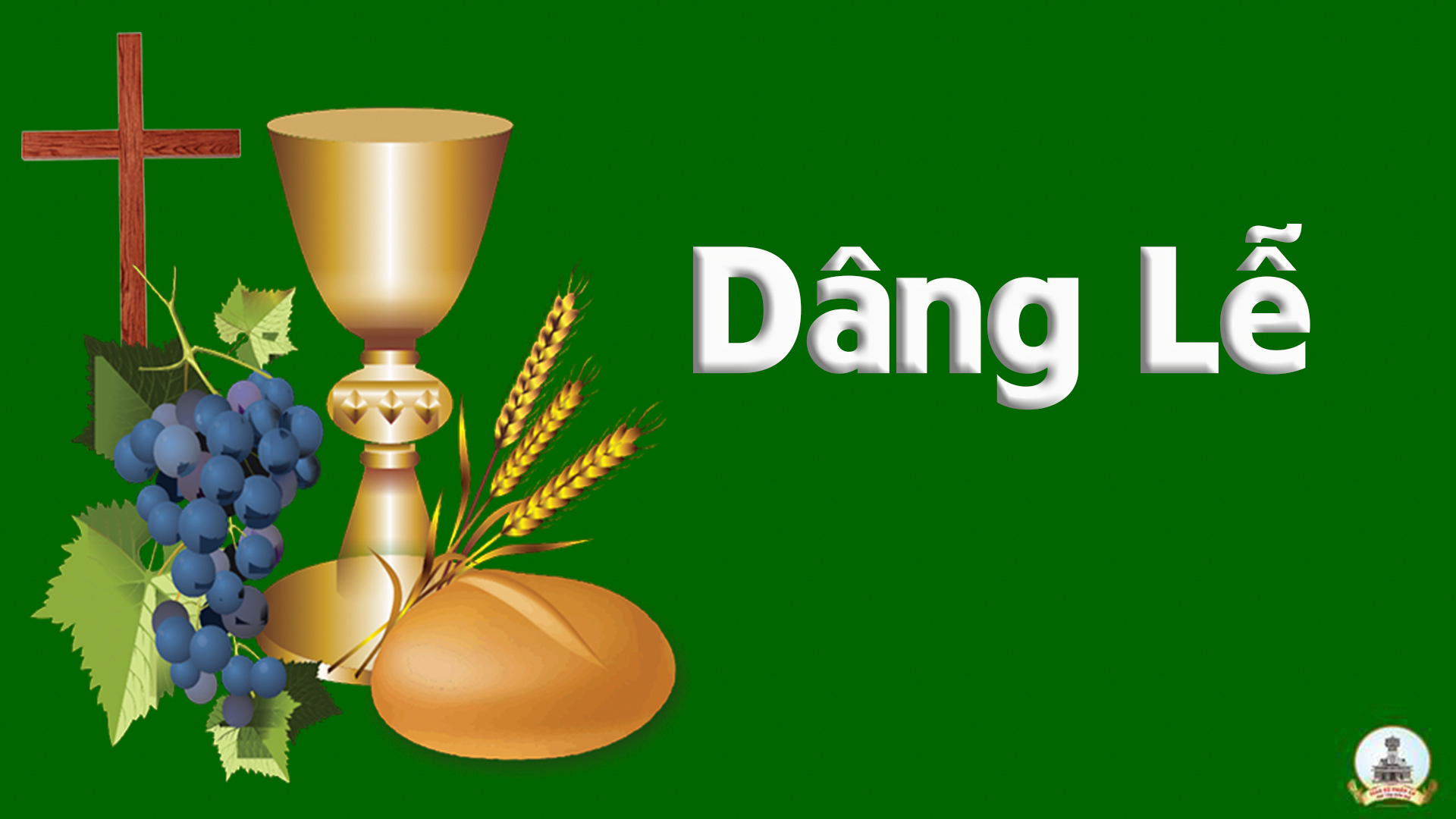 Của Lễ Đơn Sơ
Đa Minh
Tk1: Xin kính dâng của lễ bé mọn đơn sơ. Là bao trái tim thơ trẻ í a dại khờ. Như bánh thơm rượu nho pha với giọt nước trong. Nên lễ dâng thành tin không bến không bờ.
Đk: Xin dâng lên cõi lòng son. Xin dâng lên tâm tình con. Xin dâng lên cuộc sống vui tươi sạch trong. Xin dâng lên ước mộng xanh, mong nhân gian sống đoàn viên trong yêu thương an bình kết liên muôn lòng.
Tk2: Xin Chúa thương gìn giữ tâm hồn thơ ngây. Vượt muôn đắng cay yêu đời sống vui hằng ngày. Ngoan ngoãn cùng mẹ cha yêu mến người thiết tha. Nên đóa hoa đẹp tươi tô thắm quê nhà.
Đk: Xin dâng lên cõi lòng son. Xin dâng lên tâm tình con. Xin dâng lên cuộc sống vui tươi sạch trong. Xin dâng lên ước mộng xanh, mong nhân gian sống đoàn viên trong yêu thương an bình kết liên muôn lòng.
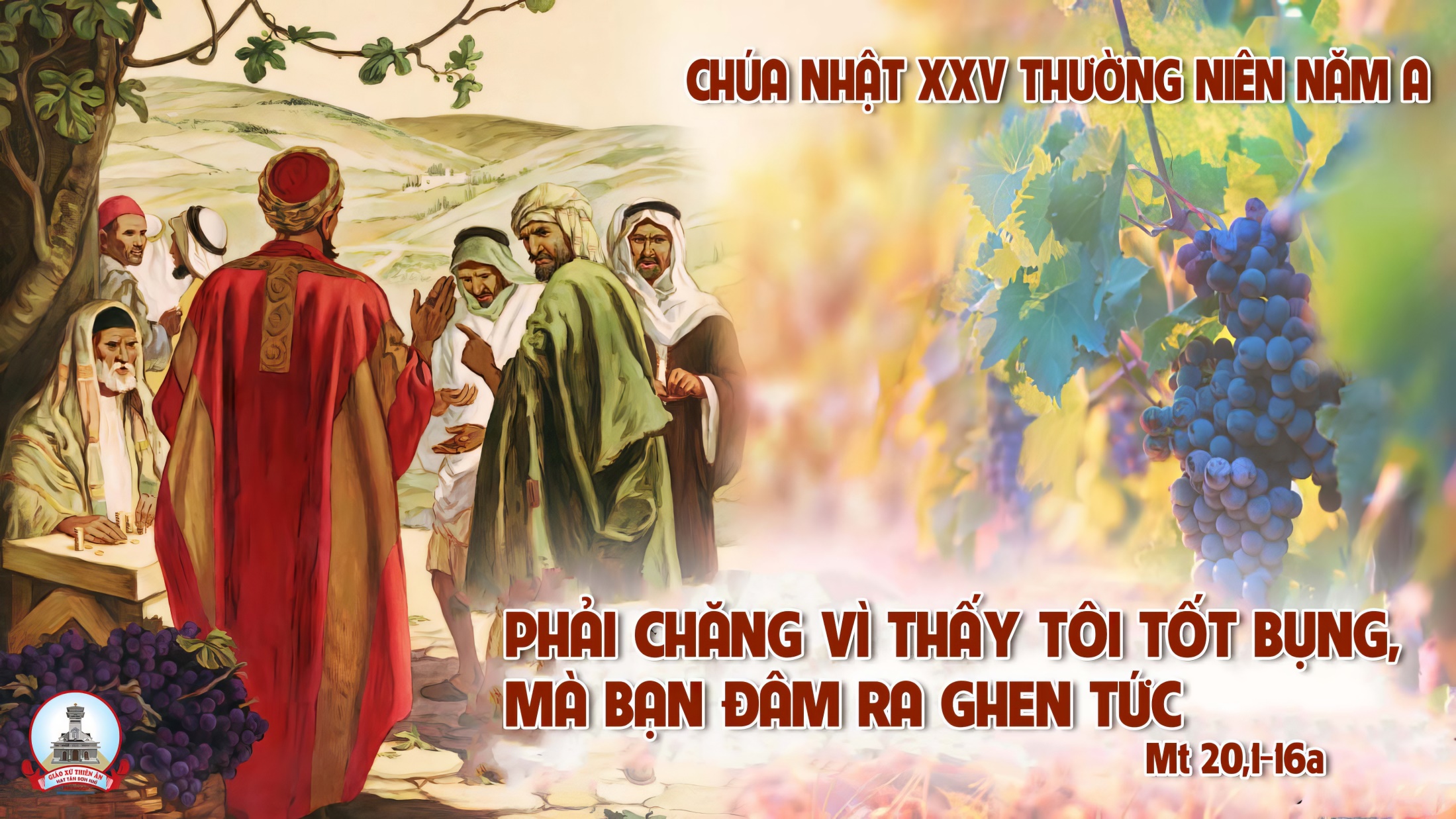 Ca Nguyện Hiệp LễLàm Vườn NhoLm. bùi Ninh
Tk1: Khi tôi lầm lỡ, mới biết sớt chia với người lỡ lầm. Khi tôi nghèo đói, tôi sẽ hiểu nỗi đau người lầm than. Khi tôi gian nan mới biết sớt chia với người khốn cùng. Khi tôi đau khổ, đời tôi mới biết cảm thông.
Đk: Lạy Chúa! ban yêu thương vào trái tim con. Đã bao lần con đây hờ hững. Lạy Chúa! dạy con yêu thương, dạy con yêu thương. Cho hòa bình sáng ngời muôn phương.
Tk2: Khi tôi buồn chán mới biết nỗi đau nơi người thất vọng. Khi tôi mù lòa tôi sẽ hiểu bóng đêm và sợ hãi. Khi tôi cô đơn, mới biết xót xa với người cô quạnh. Khi tôi thất vọng, đời tôi thấu nỗi chờ mong.
Đk: Lạy Chúa! ban yêu thương vào trái tim con. Đã bao lần con đây hờ hững. Lạy Chúa! dạy con yêu thương, dạy con yêu thương. Cho hòa bình sáng ngời muôn phương.
Tk3: Khi tôi quỵ ngã mới biết đỡ nâng những người sa đọa. Khi tôi oà khóc tôi sẽ hiểu nước mắt sao buồn quá. Khi tôi lang thang mới biết đắng cay với người không nhà. Khi tôi đơn độc thì thương ai mất mẹ cha.
Đk: Lạy Chúa! ban yêu thương vào trái tim con. Đã bao lần con đây hờ hững. Lạy Chúa! dạy con yêu thương, dạy con yêu thương. Cho hòa bình sáng ngời muôn phương.
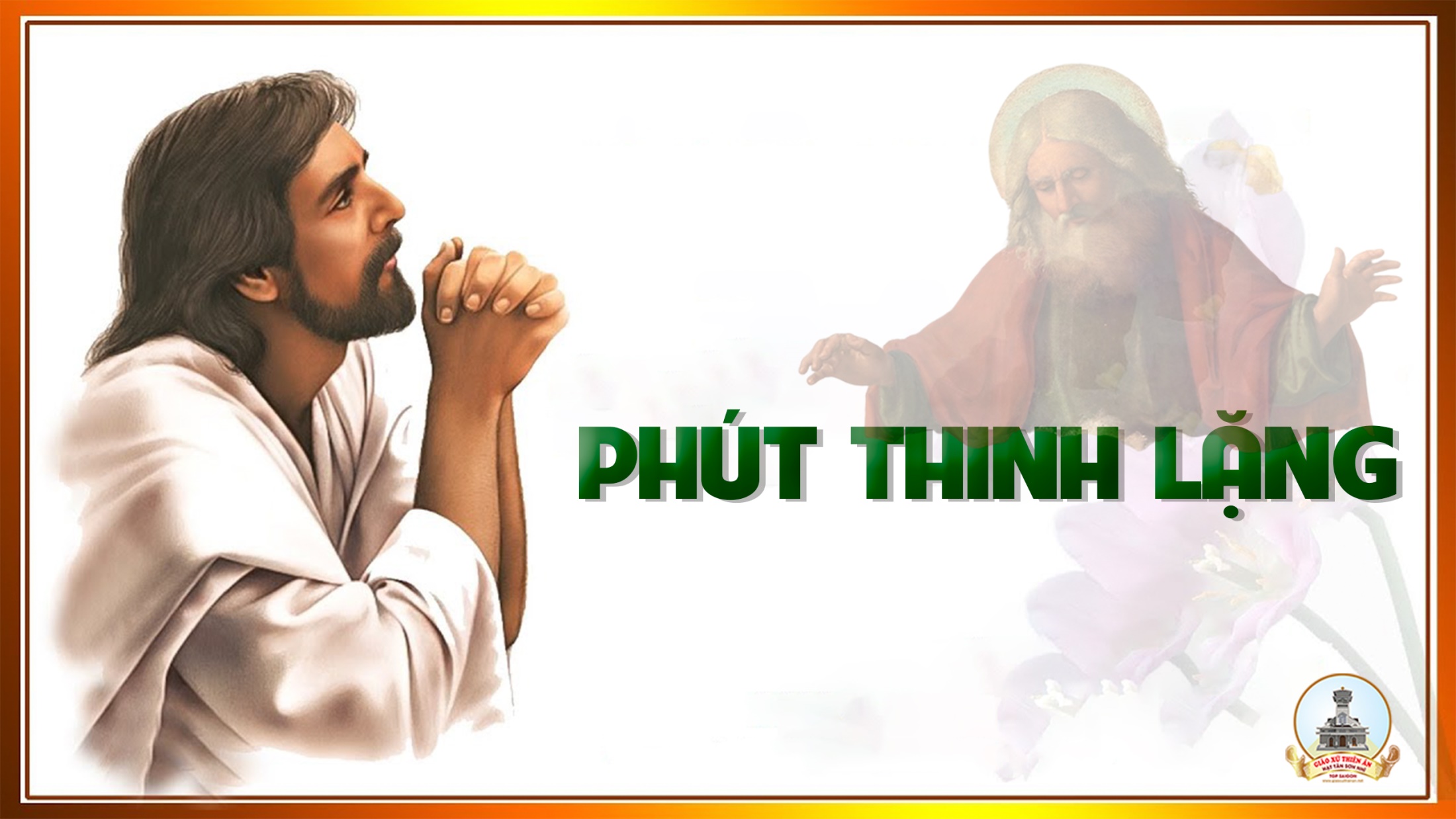 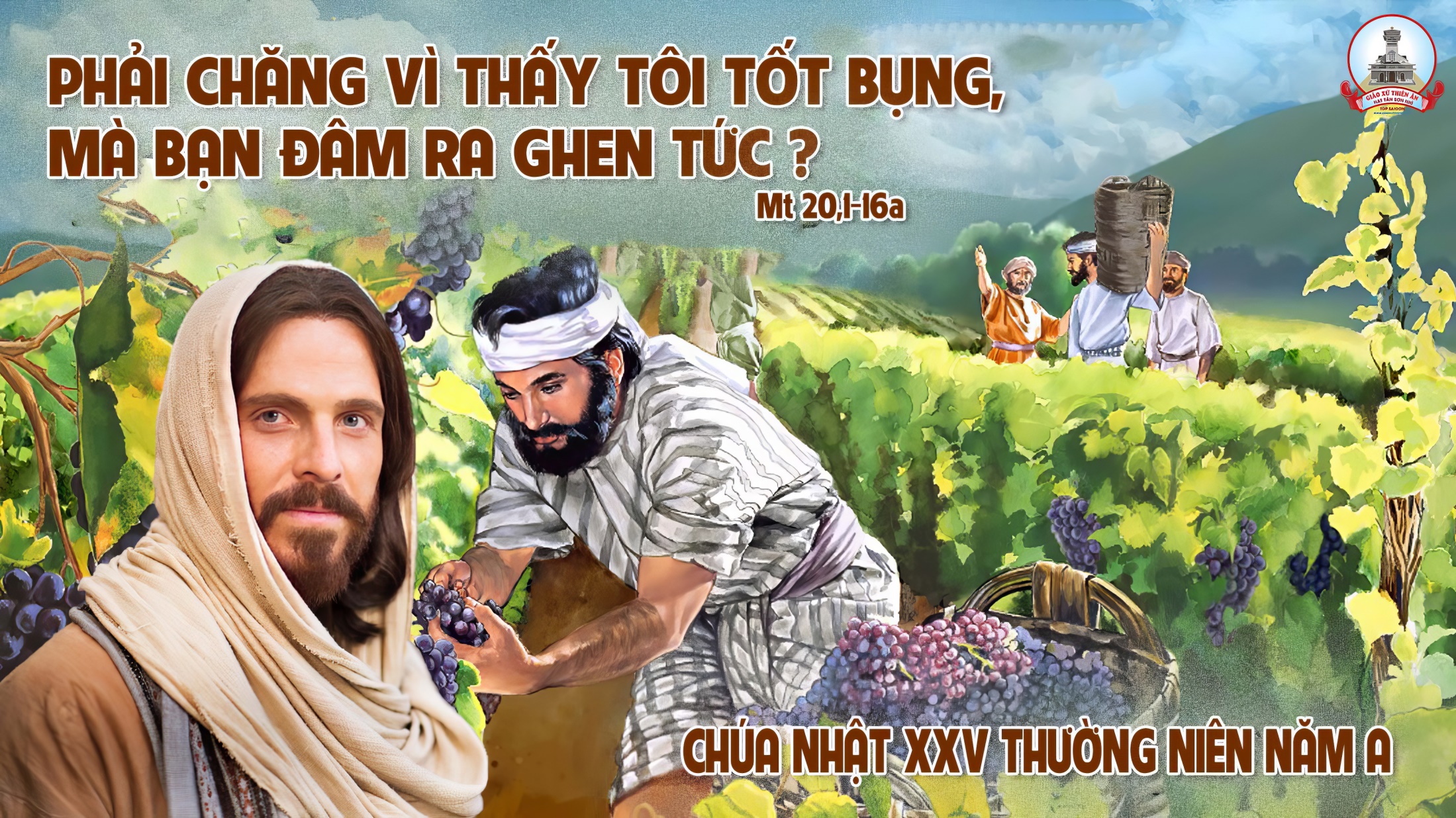 Ca Kết LễKinh Tạ LễNguyễn Duy
Đk: Tạ ơn Chúa chúng con ra về hoan ca trong cuộc đời nhân chứng.  Tạ ơn Chúa chúng con nhịp bước đến khắp nơi để đem Tin Mừng.
Tk1 + TK2: Ra đi đến với người gần xa, khơi lên những tiếng lòng ngợi ca. Con xin Chúa xuống nguồn hồng ân, cho nhân thế tháng ngày bình an.
Đk: Tạ ơn Chúa chúng con ra về hoan ca trong cuộc đời nhân chứng.  Tạ ơn Chúa chúng con nhịp bước đến khắp nơi để đem Tin Mừng.
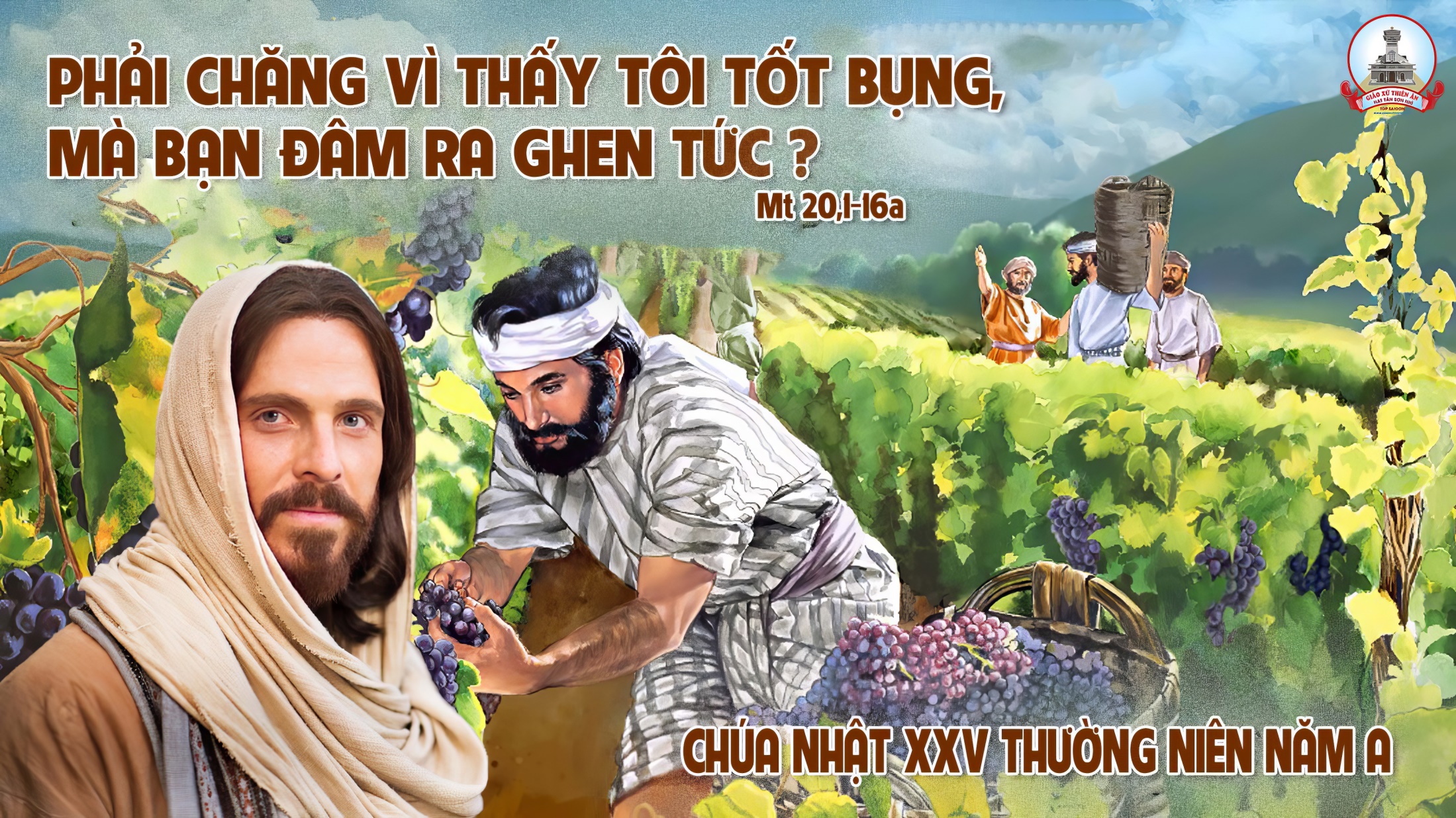